Interaction
1
2
Interaction, simplest case: dichotomous covariate.
proc freq data=a.chd2018_a ;
tables male*diab*chd/norow nocol nopercent or plots=none;
run;
3
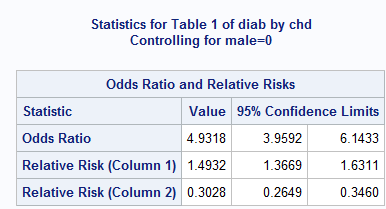 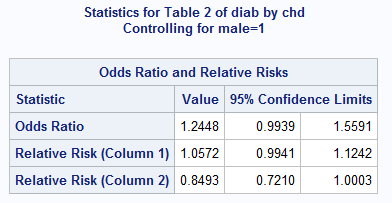 4
Main effects model.
proc logistic data=a.chd2018_a descending;
model  chd=male diab;
run;
5
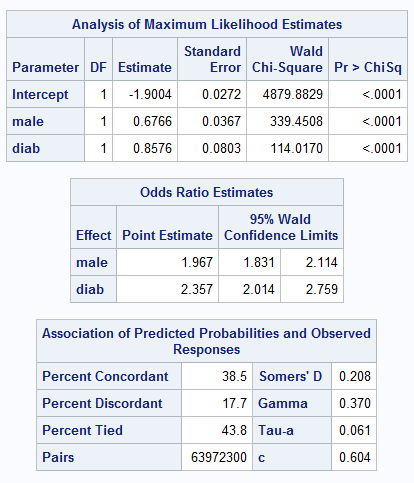 6
Interaction model.
proc logistic data=a.chd2018_a descending;
model  chd=male diab male*diab;
run;
7
Interaction Model
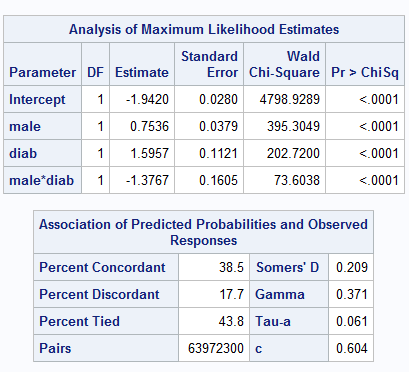 Note: no odds ratios
8
The “bar” shortcut for specifying models with interaction.
proc logistic data=a.chd2018_a descending;
model  chd=male|diab ;
run;
9
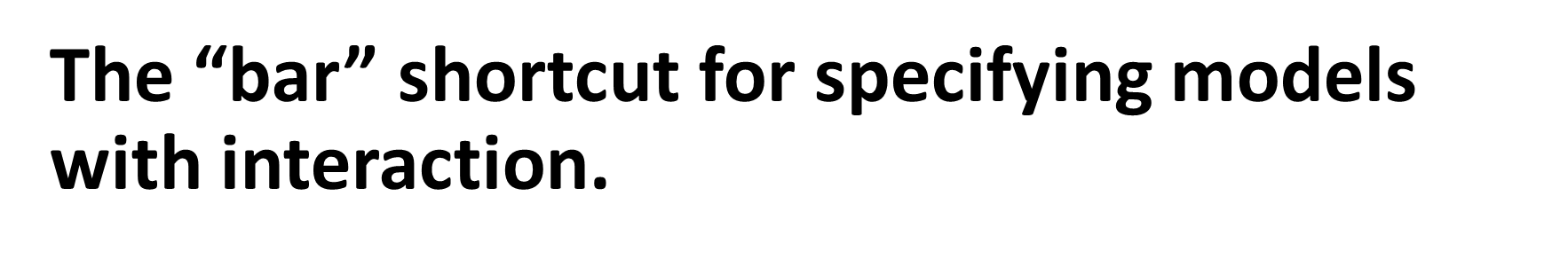 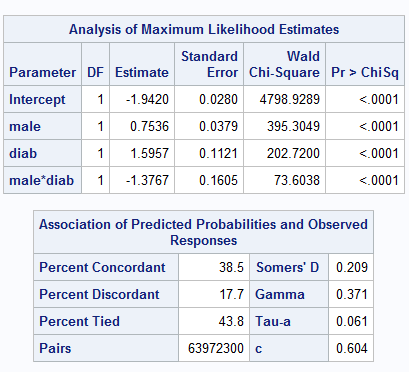 Main Effects and an interaction term are included.
10
The oddsratio statement
proc logistic data=a.chd2018_a descending plots=none;
model  chd=male|diab ;
oddsratio diab/at(male=0 1) ;
run;
11
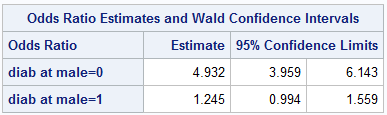 12
Note equivalence of separate models.
ods select OddsRatiosWald;
proc logistic data=a.chd2018_a descending plots=none;
model  chd=male|diab ;
oddsratio diab/at(male=0 1) ;
run;
ods trace off;
proc logistic data=a.chd2018_a descending;
title "Males";
ods select OddsRatios;
where male;
model  chd=diab ;
run;
proc logistic data=a.chd2018_a descending;
title "Females";
ods select OddsRatios;
where not male;
model  chd=diab ;
run;
title;
13
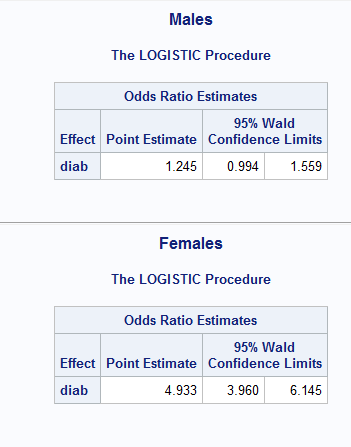 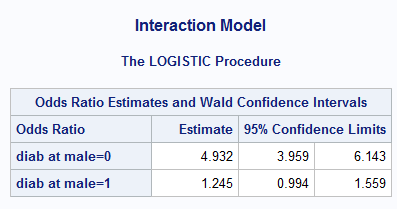 14
The model:
15
The models for male and female.
16
Age and gender are usually interaction candidates.
Sometimes there are other subject matter candidates.
17
Examine all gender interaction candidates
18
/*starting point
	initial main effects model
*/

%let target=chd;
%let continuous_1=age chol fvcht sbp bmi;
%let categorical_1=diab male currsmok;

proc logistic data=a.chd2018_a descending;
ods select parameterestimates;
model chd=&continuous_1 &categorical_1;
run;
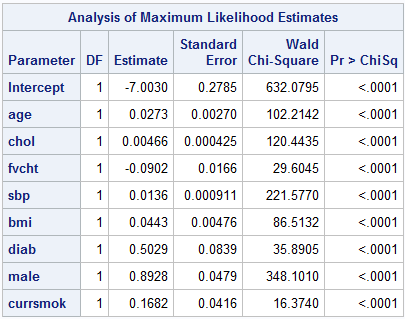 Variable lists can’t be used with the bar notation.
%let male_inter=age chol fvcht sbp bmi diab currsmok;
proc logistic data=a.chd2018_a descending;
ods select parameterestimates;
model chd=male|(&male_inter);
run;
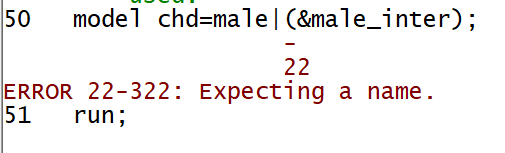 20
Examine Gender interactions.  Intro to the effect statement.
/*examine gender interactions
the effect statement
*/
%let male_inter=age chol fvcht sbp bmi diab currsmok;
proc logistic data=a.chd2018_a descending;
ods select parameterestimates;
effect a=collection(&male_inter);
model chd=male|a;
run;
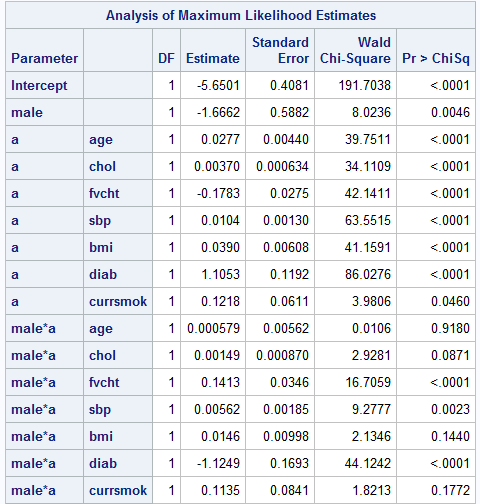 22
Examine age interaction candidates
23
/*examine age interactions*/
%let age_inter=male chol fvcht sbp bmi diab currsmok;
proc logistic data=a.chd2018_a descending;
ods select parameterestimates;
effect b=collection(&age_inter);
model chd=age|b;
run;
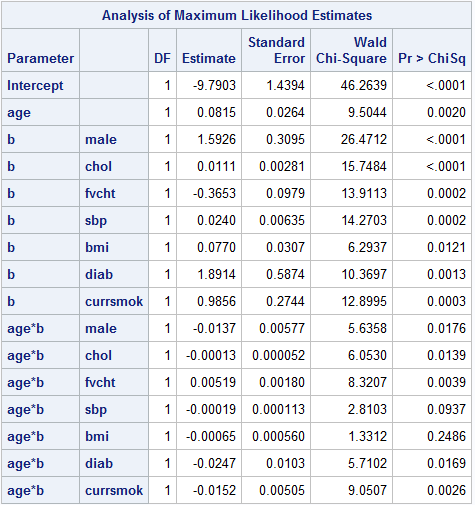 25
Examine both age and gender interaction candidates
26
/*examine both interactions*/
%let male_inter=age chol fvcht sbp bmi diab currsmok;
%let age_inter=male chol fvcht sbp bmi diab currsmok;
proc logistic data=a.chd2018_a descending;
ods select parameterestimates;
effect a=collection(&male_inter);
effect b=collection(&age_inter);
model chd=age|b male|a;
run;
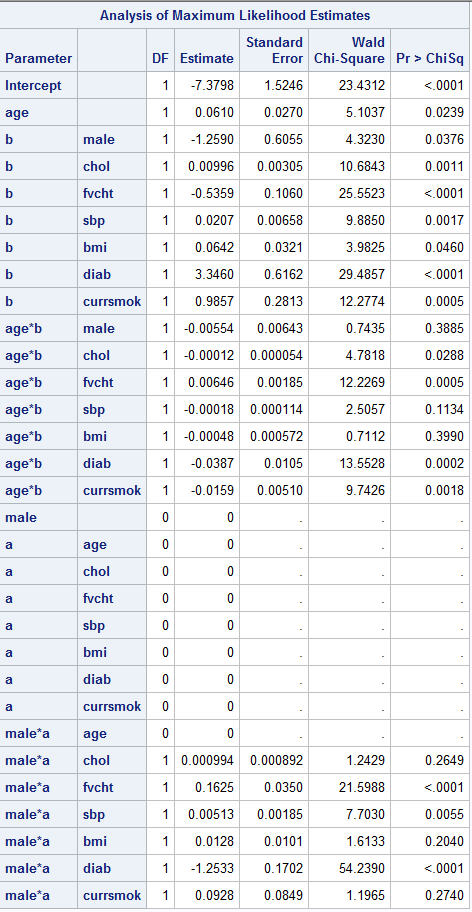 28
Use variable selection with interactions
29
/*now use forward stepwise to examine interactions*/
%let target=chd;
%let continuous_1=age chol fvcht sbp bmi;
%let categorical_1=diab male currsmok;
%let age_i=age|chol age|fvcht age|sbp age|bmi age|diab age|male age|currsmok;
%let male_i=male|chol male|fvcht male|sbp male|bmi male|diab male|currsmok;
proc logistic data=a.chd2018_a descending;
ods select parameterestimates;
model chd=&male_i &age_i/selection=forward;
run;
Forward selection, results
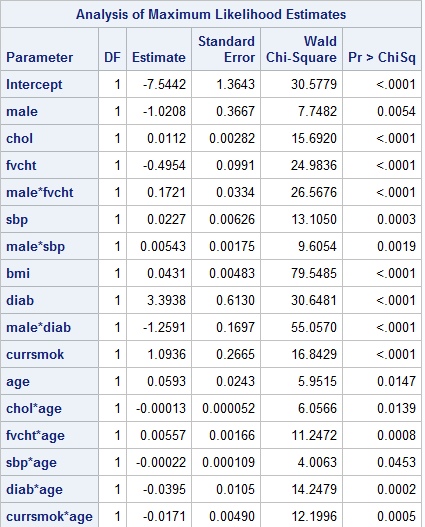 31
Backward selection
/*now use backward stepwise to examine interactions*/
%let target=chd;
%let continuous_1=age chol fvcht sbp bmi;
%let categorical_1=diab male currsmok;
%let age_i=age|chol age|fvcht age|sbp age|bmi age|diab age|male age|currsmok;
%let male_i=male|chol male|fvcht male|sbp male|bmi male|diab male|currsmok;
proc logistic data=a.chd2018_a descending;
ods select parameterestimates;
model chd=&male_i &age_i/selection=backward;
run;
32
Backward selection, results
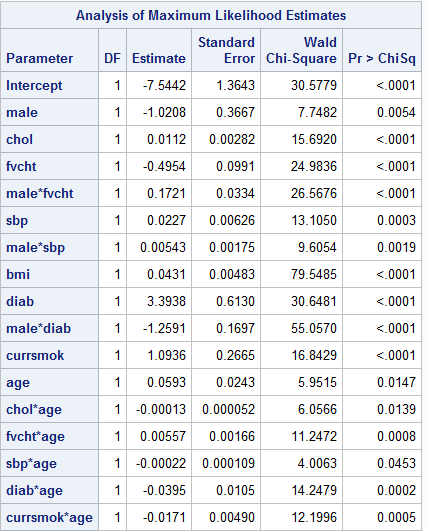 33
Forward
Backward
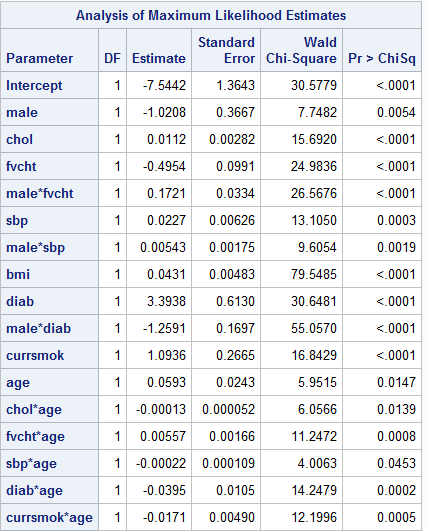 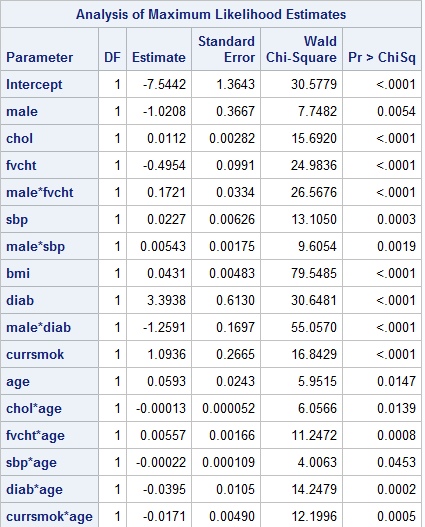 34
Check stability.
/***** check stability, 100 bootstrap samples*****/
%bootsamp(indat=a.chd2018_a,reps=100,outdat=bootsamps)

/*rerun forward stepwise on bootstrap samples*/
%let target=chd;
%let continuous_1=age chol fvcht sbp bmi;
%let categorical_1=diab male currsmok;
%let age_i=age|chol age|fvcht age|sbp age|bmi age|diab age|male age|currsmok;
%let male_i=male|chol male|fvcht male|sbp male|bmi male|diab male|currsmok;
options nonotes;/*turns off log notes*/
proc logistic data=bootsamps descending noprint outest=bootresults;
by replicate;
model chd=&male_i &age_i/selection=forward;
run;
options notes;
proc means data=bootresults n nmiss;
run;
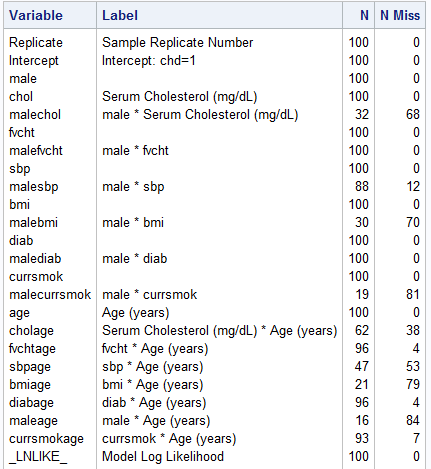 The question – stratify or model?
At this point, I’d usually consult with “users” and stratify at least for gender.  (Do the entire process again for males and females separately.)
37
Final Model
/*candidate final model*/
%let target=chd;
%let continuous_1=age chol fvcht sbp bmi;
%let categorical_1=diab male currsmok;
%let interaction=male|fvcht male|diab male|sbp age|currsmok age|fvcht; 

proc logistic data=a.chd2018_a descending;
model chd=&continuous_1 &categorical_1 &interaction;
run;
38
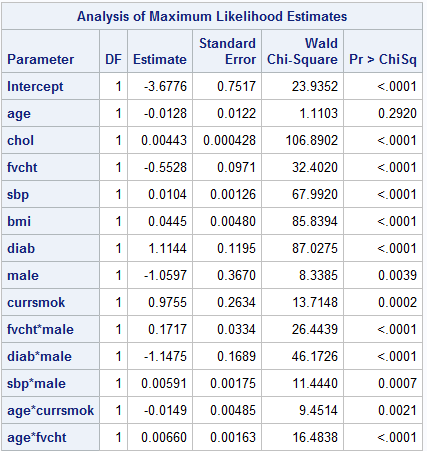 Final Model
39
A different approach
/* a different approach
   allow all two way interactions
*/
proc logistic data=a.chd2018_a descending;
model chd=age |chol |fvcht |sbp |bmi |diab |male |currsmok/selection=forward;
run;
40
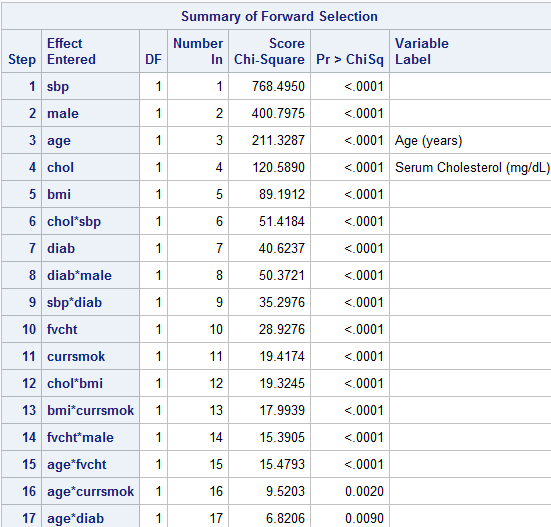 41
The hierarchical modeling principle.
%clearall
/*something that probably shouldn't be done*/

proc logistic data=a.chd2018_a descending;
model chd=age |chol |fvcht |sbp |bmi |diab |male |currsmok @3/
		selection=forward hierarchy=none ;
run;
42
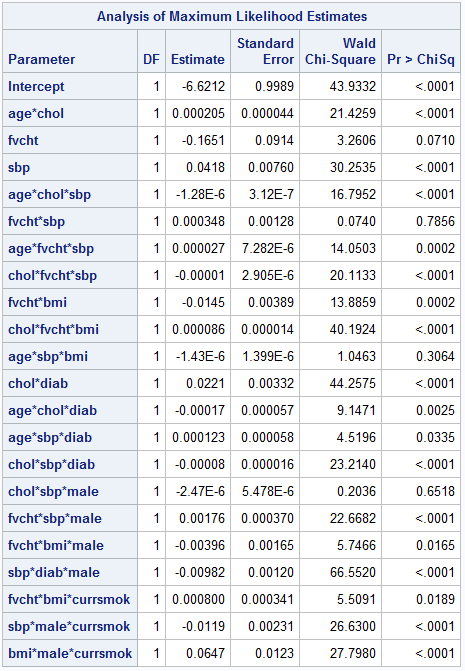 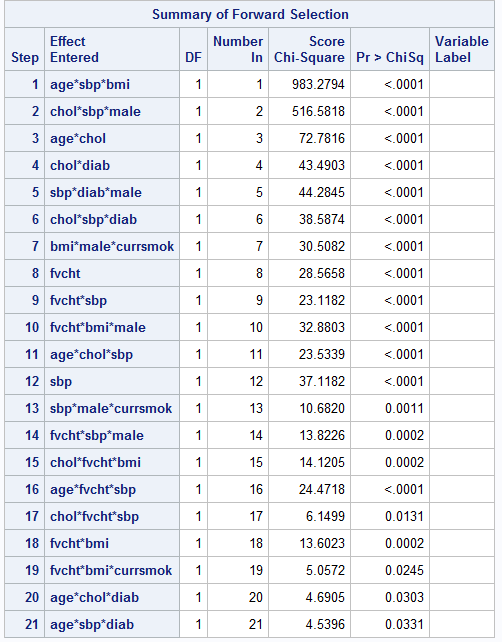 43